ОБРАЗОВАТЕЛЬНАЯ ПРОГРАММА МАГИСТРАТУРЫ ПРАКТИЧЕСКАЯ ПСИХОЛОГИЯ ОБРАЗОВАНИЯ 44.04.02 – психолого-педагогическое образование
Руководитель
Черная Анна Викторовна
Тел.: 8-961-296-95-33; 8-918-896-76-25, 
Эл. почта: avchernaya@sfedu.ru
Форма реализации (очная и заочная) 25/30
Количество мест с бюджетным ассигнованием 
19 очная/26 заочная 
Количество планируемого набора на места с полным возмещением затрат (ПВЗ) (6 очная /4 заочная)
Целевой прием (5 очная, 5 заочная)
Интегрированная (СКФУ, на основании договора о сетевом взаимодействии)
Краткая аннотация программы
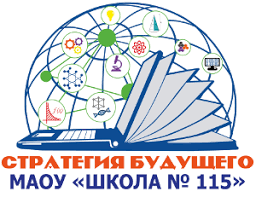 ГБУ РО ЦППМ и СП
Ростовской области
25 ПЛОЩАДОК ПРАКТИК – ОБРАЗОВАТЕЛЬНЫЕ ОРГАНИЗАЦИИ РАЗЛИЧНЫХ ТИПОВ И ВИДОВ; договоры с которыми актуализированы в системе 1С университет, в том числе: 
Ростов-на-Дону – 13 (школы 5, ДОУ 3, Психологические центры 3, центры детского творчества 1, спортшкола 1; 
Ростовская область – 10 (школы 4, ДОУ 2, центры помощи детям 4); Другие регионы (школа в Беслане 1, колледж в Новороссийске 1).
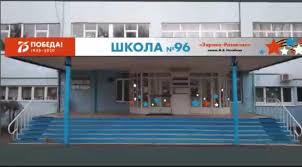 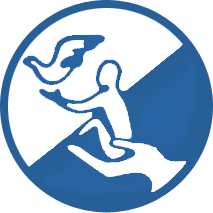 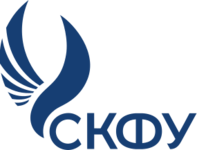 Инструменты по привлечению целевой аудитории абитуриентов
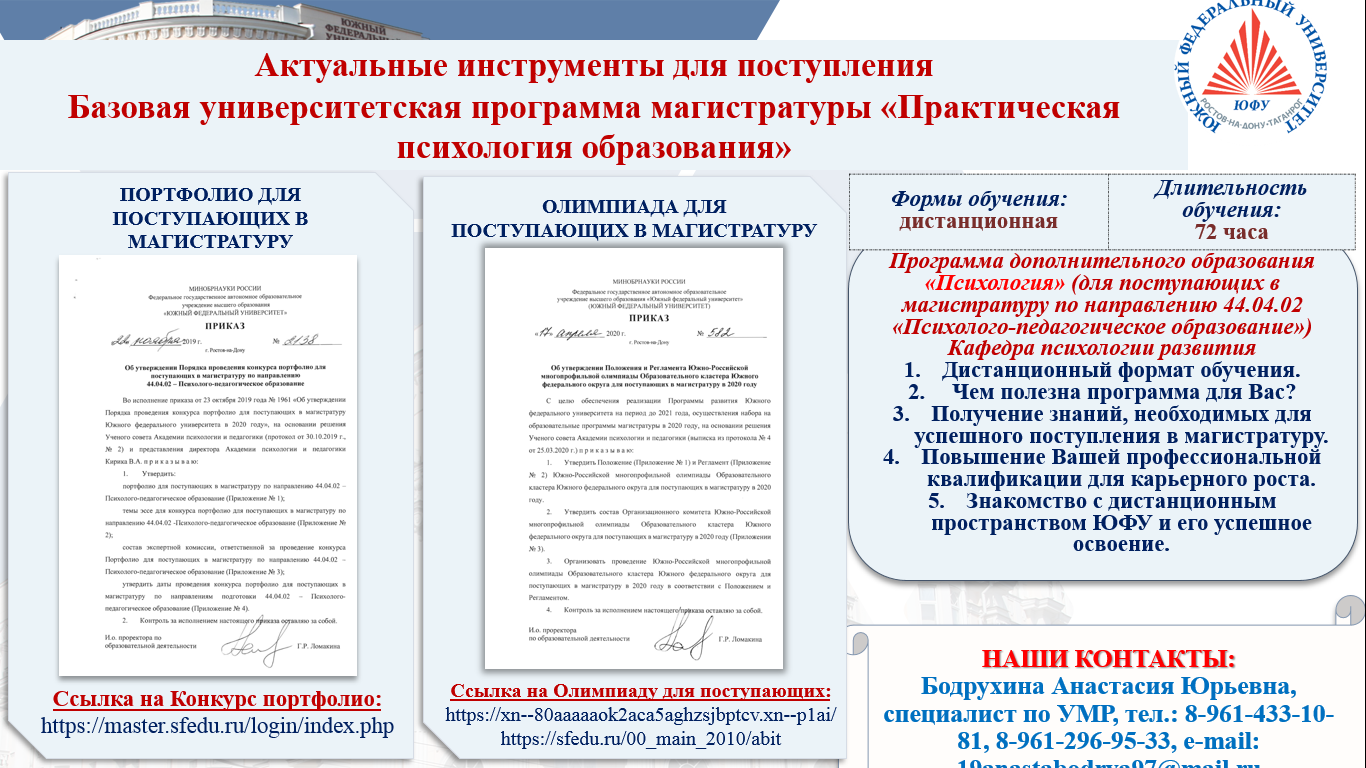 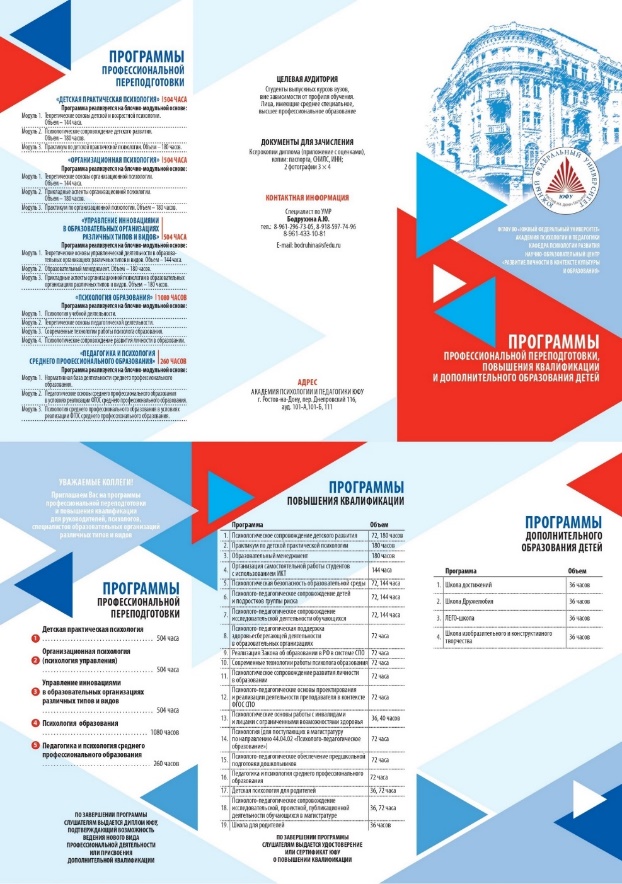 План мероприятий, инструментов по привлечению целевой аудитории
Конкурентные преимущества программы: ключевые позиции ОП, отличающие ее от аналогов на рынке образовательных услуг
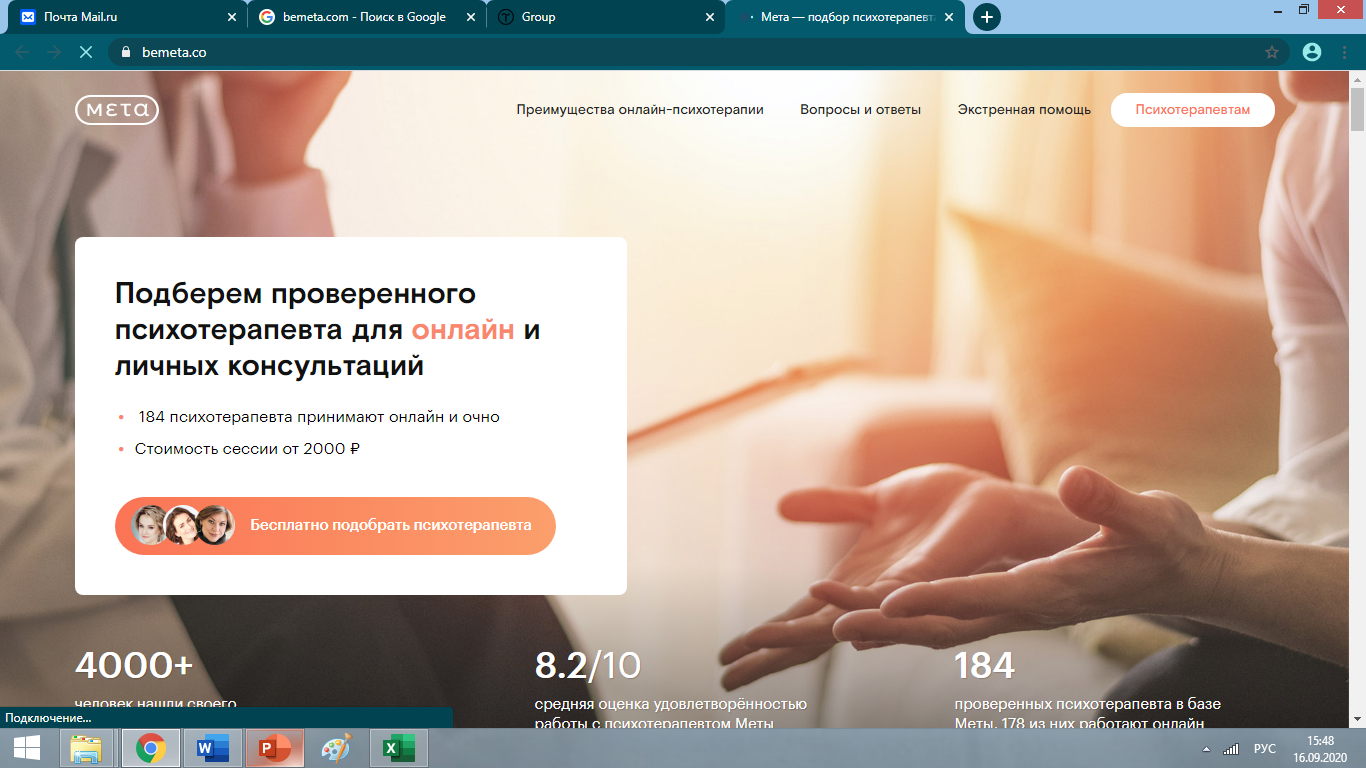 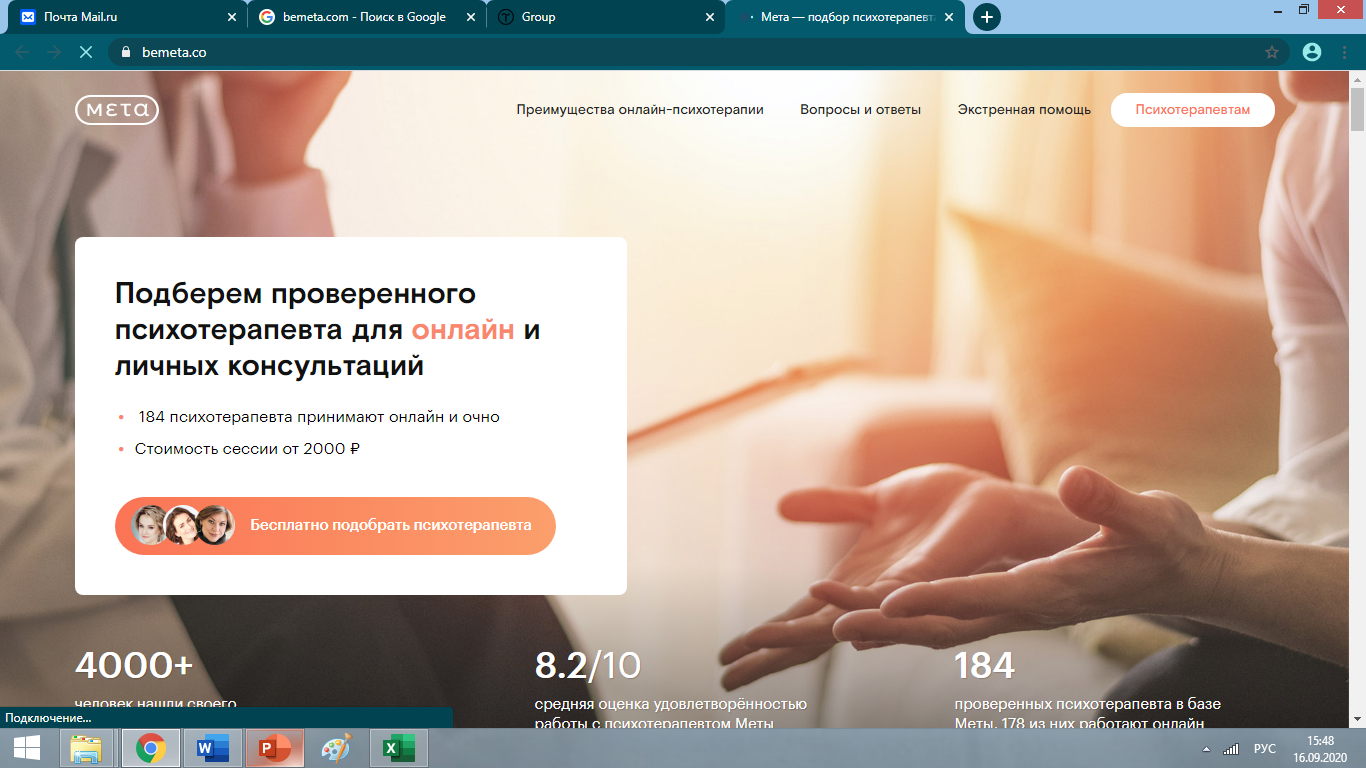 Психофизиология развития (модуль Нейроинтерфейсы и технологии виртуальной и дополненной реальности в обучении)  (Покуль Е.Б.)
5
Цифровая риторика (Изюмская С.С.)
1
Организация профессиональной деятельности педагога-психолога (Черная А.В. )
Психологическая поддержка обучающихся в условиях мобильного обучения
2
4
Психологическое консультирование в образовании с практикумом (модуль Психологическое консультирование онлайн) (Гейденрих Л.А.)
3
Дисциплины и модули
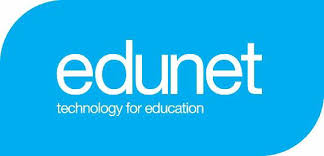 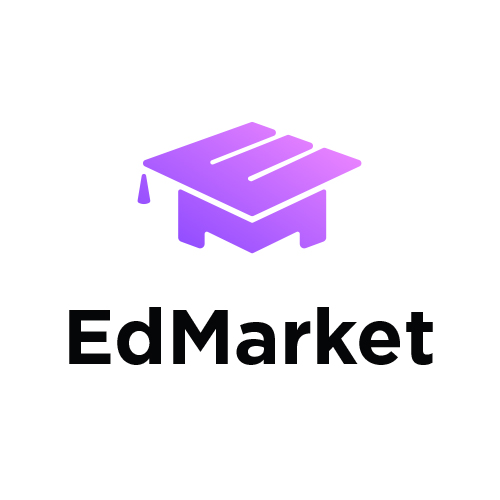 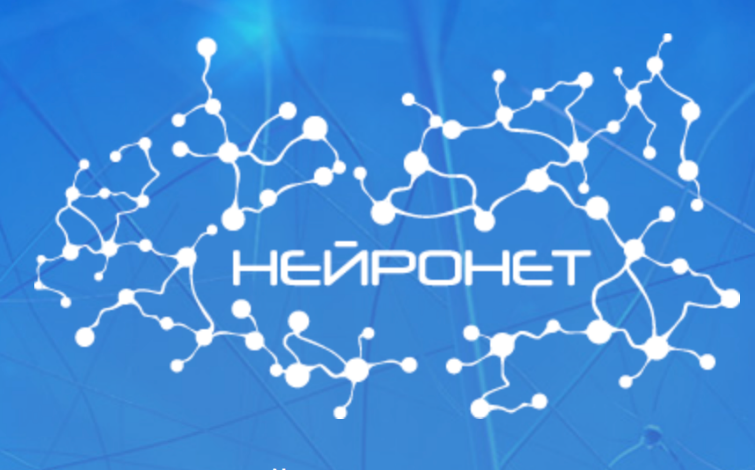 Кадровый состав
Кафедра психологии развития
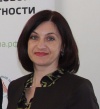 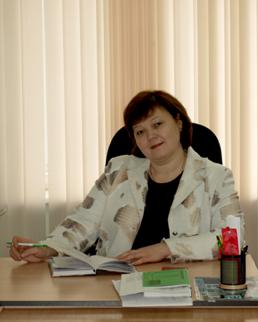 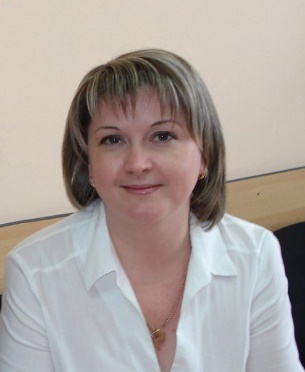 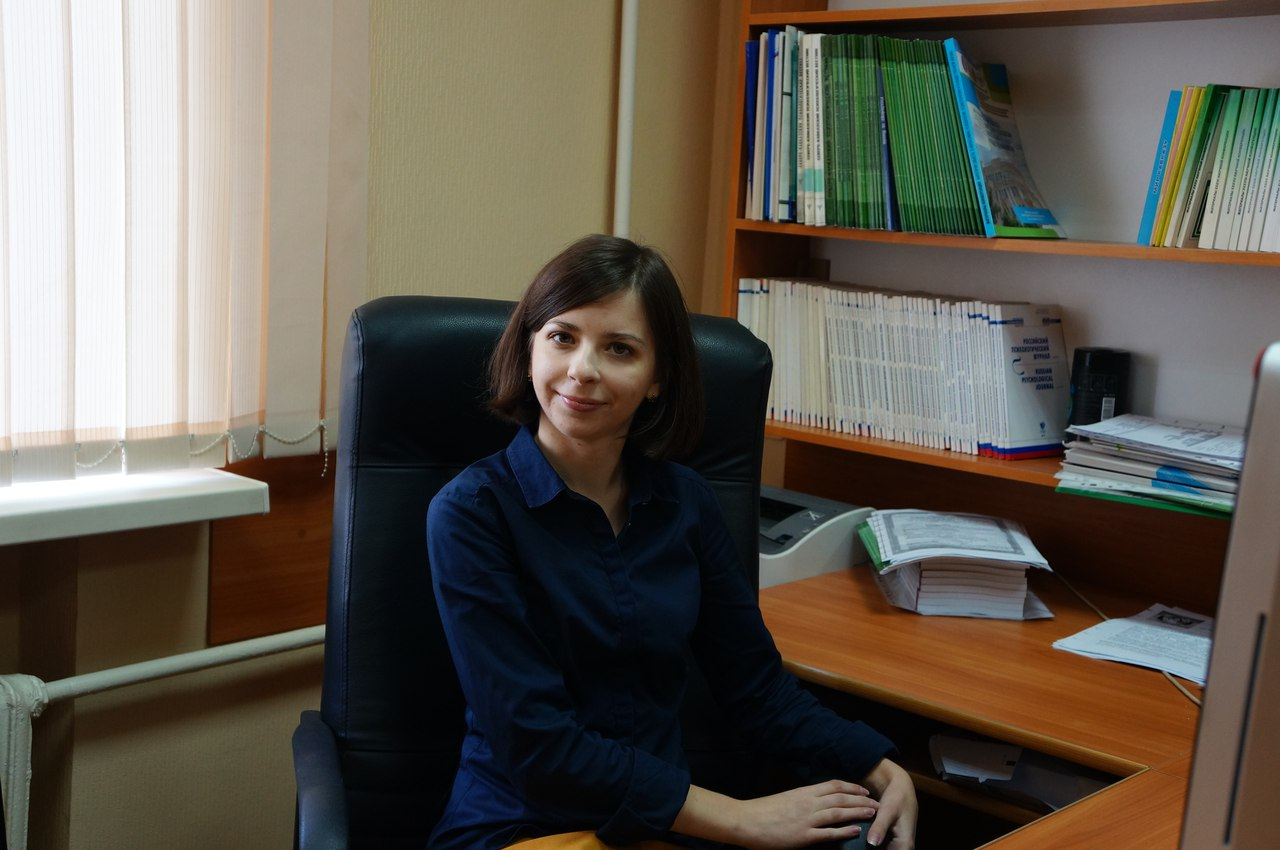 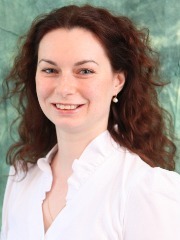 Лукьяненко Екатерина Станиславовна
Доцент, кандидат педагогических наук
Черная Анна Викторовна
Заведующий кафедрой
Лебеденко Ольга Алексеевна
Доцент, кандидат философских  наук
Обухова Юлия Владимировна
Доцент, кандидат психологических наук
Жулина Галина Николаевна
Доцент, кандидат психологических  наук
Кадровый состав
Кафедра теории языка и русского языка
Кафедра психофизиологии и клинической психологии АПП
Лучшие Работодатели
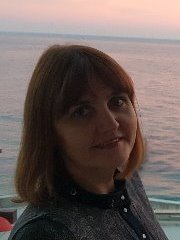 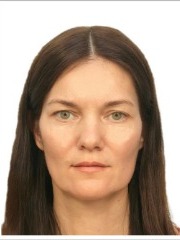 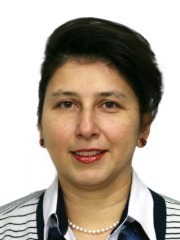 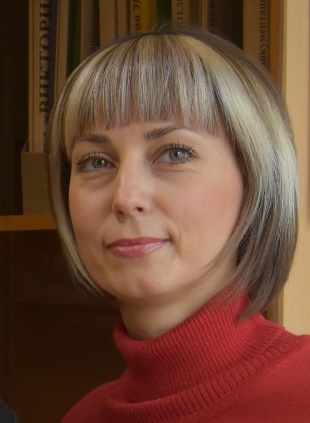 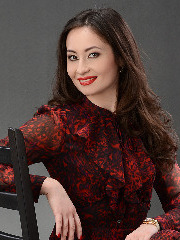 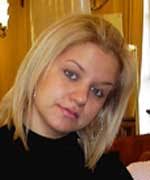 Вервекина Юлия Григорьевна
Заместитель директора по учебно-воспитательной работе МАОУ «Школа № 96 Эврика-Развитие»
Кузенко Светлана Сергеевна
Доцент, кандидат психологически наук
Покуль Евгения Борисовна
Старший преподаватель,  кандидат психологически наук
Изюмская Светлана Сергеевна, доцент, кандидат филологических наук
Где работают выпускники, средний уровень з/п
4
Учреждения здравоохранения, культуры;
Психологические службы, образовательные организации различных типов и видов;
1
2
Детские специализированные центры;
Специализированные учреждения силовых структур, пенитенциарной сферы;
Службы по работе с персоналом.
Телефоны доверия;
3
5
6
7
Социально-реабилитационные учреждения;
Прогноз средней заработной платы
Средняя заработная плата педагога-психолога в государственном секторе в РО 15000 -20000 р.; в Москве и МО – 50000-80000. Высокая доходность сегмента психологических услуг обеспечена 8 уровнем квалификации по окончании ОП, дающим право оказания психологических услуг по индивидуальному, групповому, семейному психологическому консультированию. 
Средняя стоимость психологических услуг – 500-2500 рублей за час консультативной работы.
ГДЕ РАБОТАЮТ ВЫПУСКНИКИ, СРЕДНИЙ УРОВЕНЬ З/П
НАИБОЛЕЕ ВОСТРЕБОВАННЫЕ ДОЛЖНОСТИ (КЕМ МОЖЕТ РАБОТАТЬ ВЫПУСКНИК): педагог-психолог, социальный педагог, специалист по работе с семьей, консультант, психолог-консультант; преподаватель психологии. 
ОРГАНИЗАЦИИ (ГДЕ МОЖЕТ РАБОТАТЬ ВЫПУСКНИК ОП): психологические службы, образовательные организации различных типов и видов; детские специализированные центры; социально-реабилитационные учреждения; учреждения здравоохранения, культуры; специализированные учреждения силовых структур, пенитенциарной сферы; телефоны доверия; службы по работе с персоналом.  

По данным 
рекрутинговых платформ
мониторинг трудоустройства 
выпускников программы за 2015-2020 гг
ПРОГНОЗ СРЕДНЕЙ ЗАРАБОТНОЙ ПЛАТЫ. Средняя заработная плата педагога-психолога в государственном секторе в РО 15000 -20000 р.; в Москве и МО – 50000-80000. Высокая доходность сегмента психологических услуг обеспечена 7 уровнем квалификации по окончании ОП, дающим право оказания психологических услуг по индивидуальному, групповому, семейному психологическому консультированию. Средняя стоимость психологических услуг – 500-2500 рублей за час консультативной работы.


По данным 
специализированных сервисов подбора 
психологов psyalter.ru, bemeta.co, yasno.live;
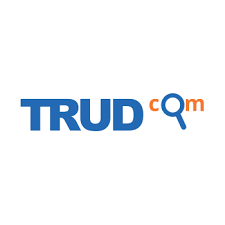 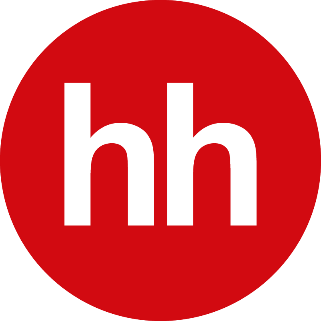 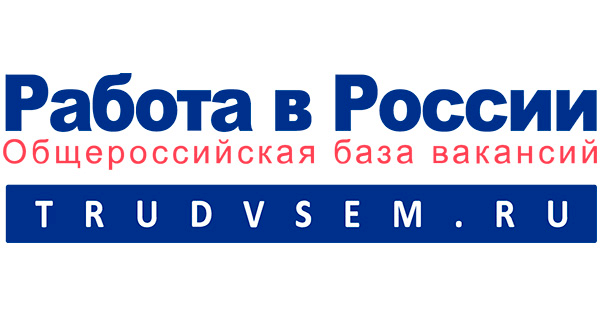 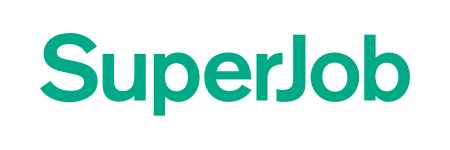 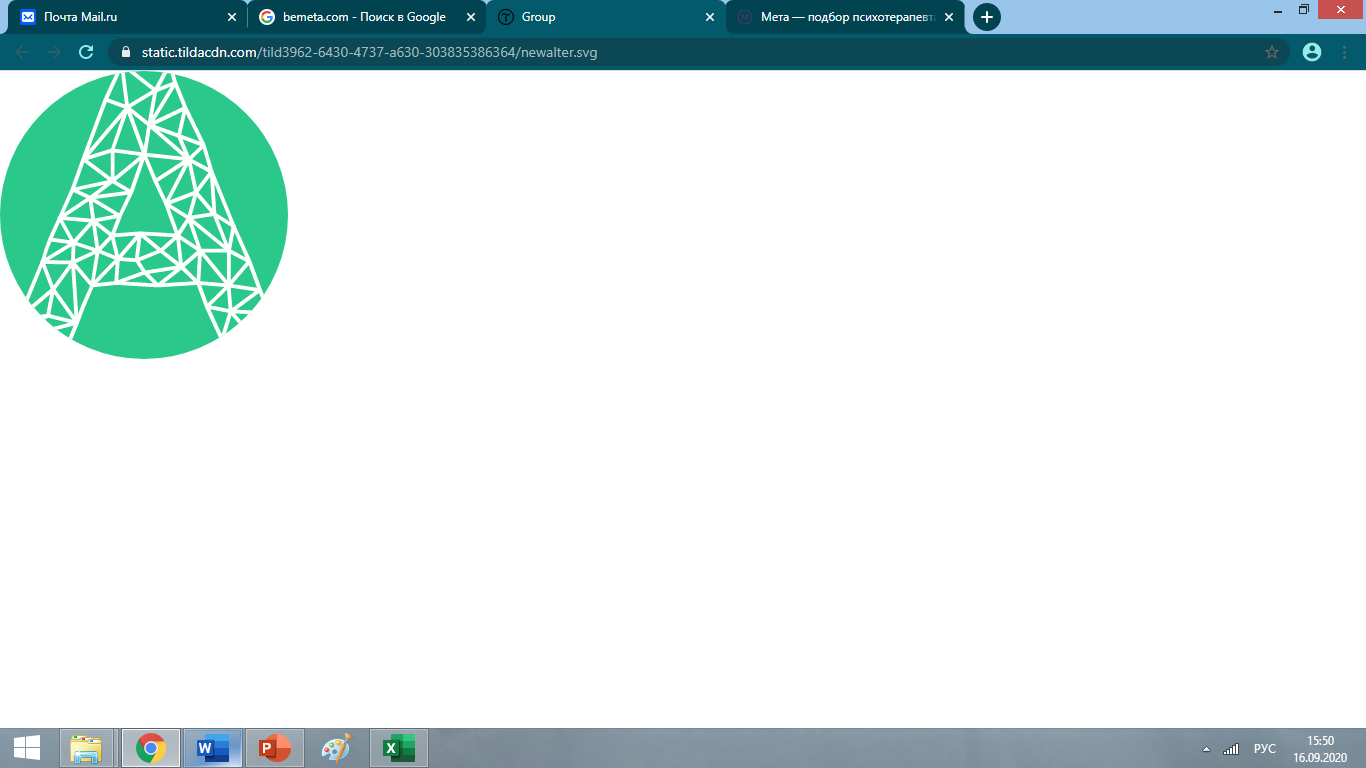 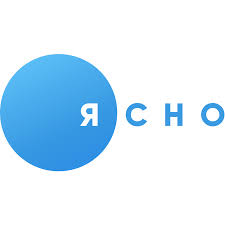 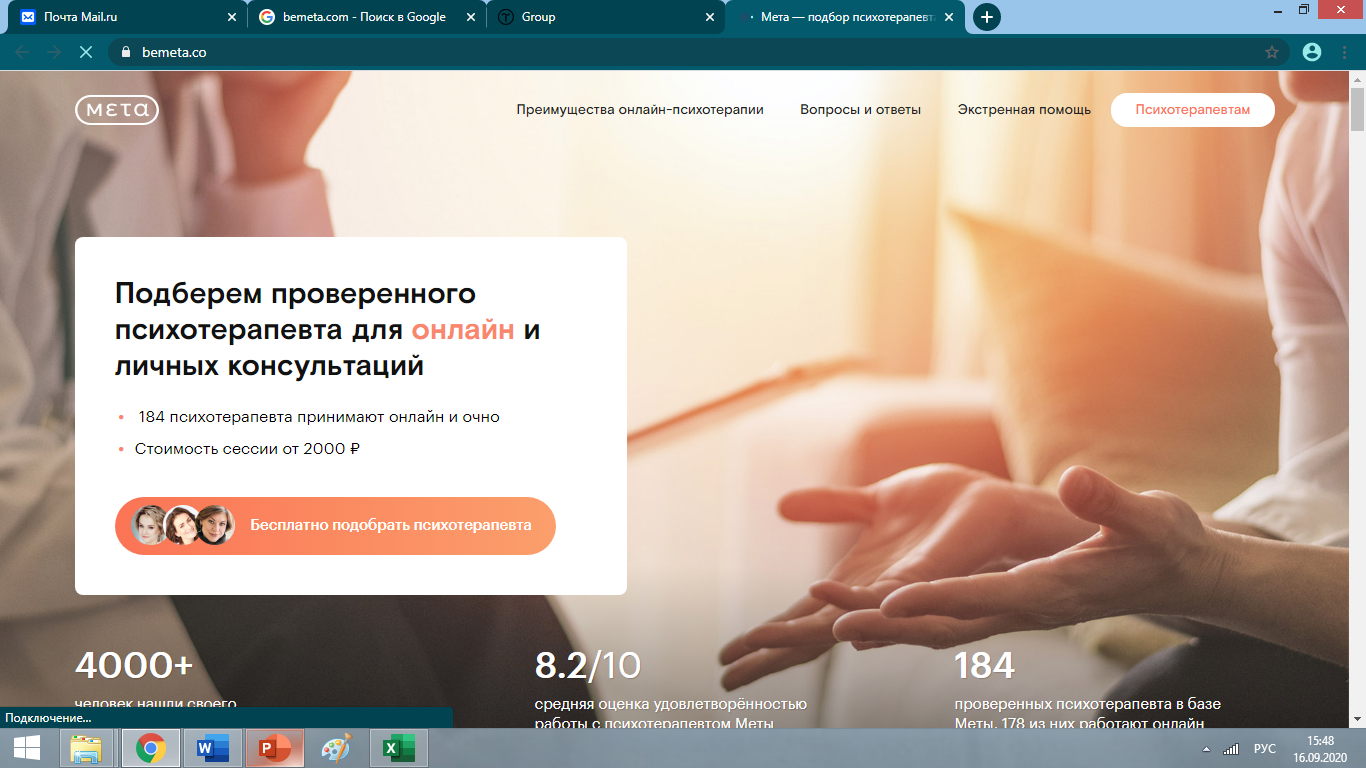 НАШИ  ВЫПУСКНИКИ
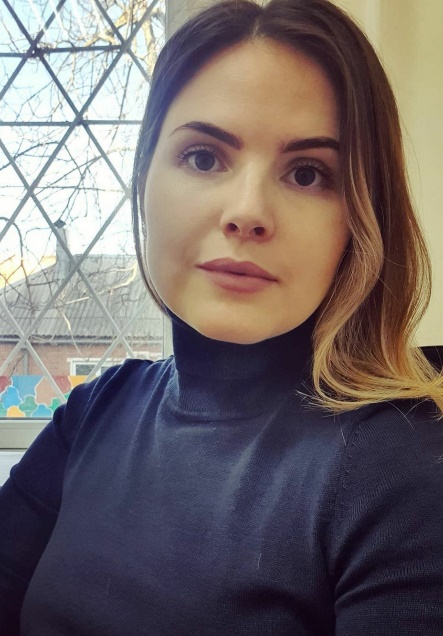 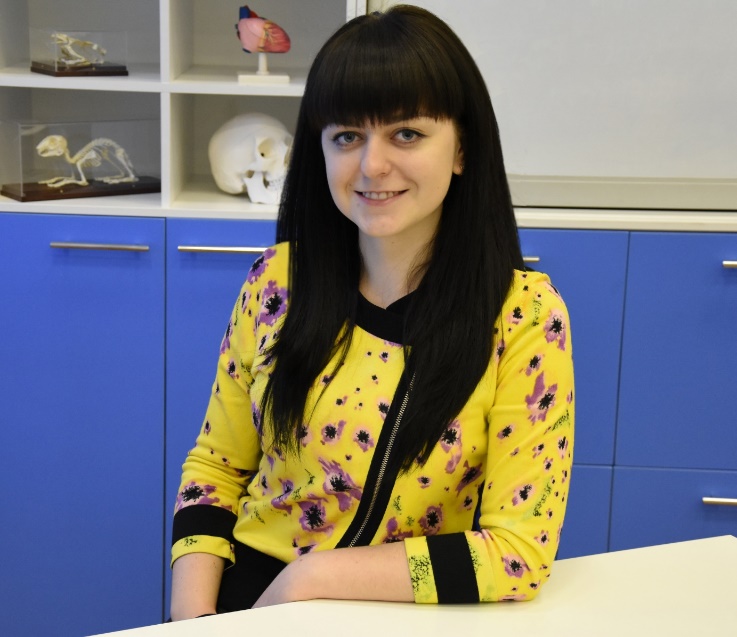 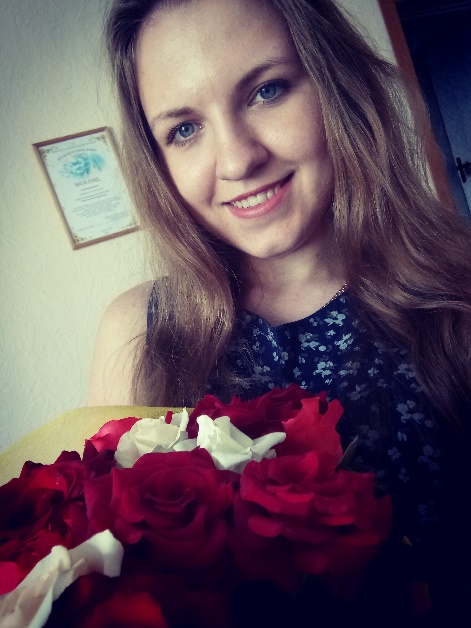 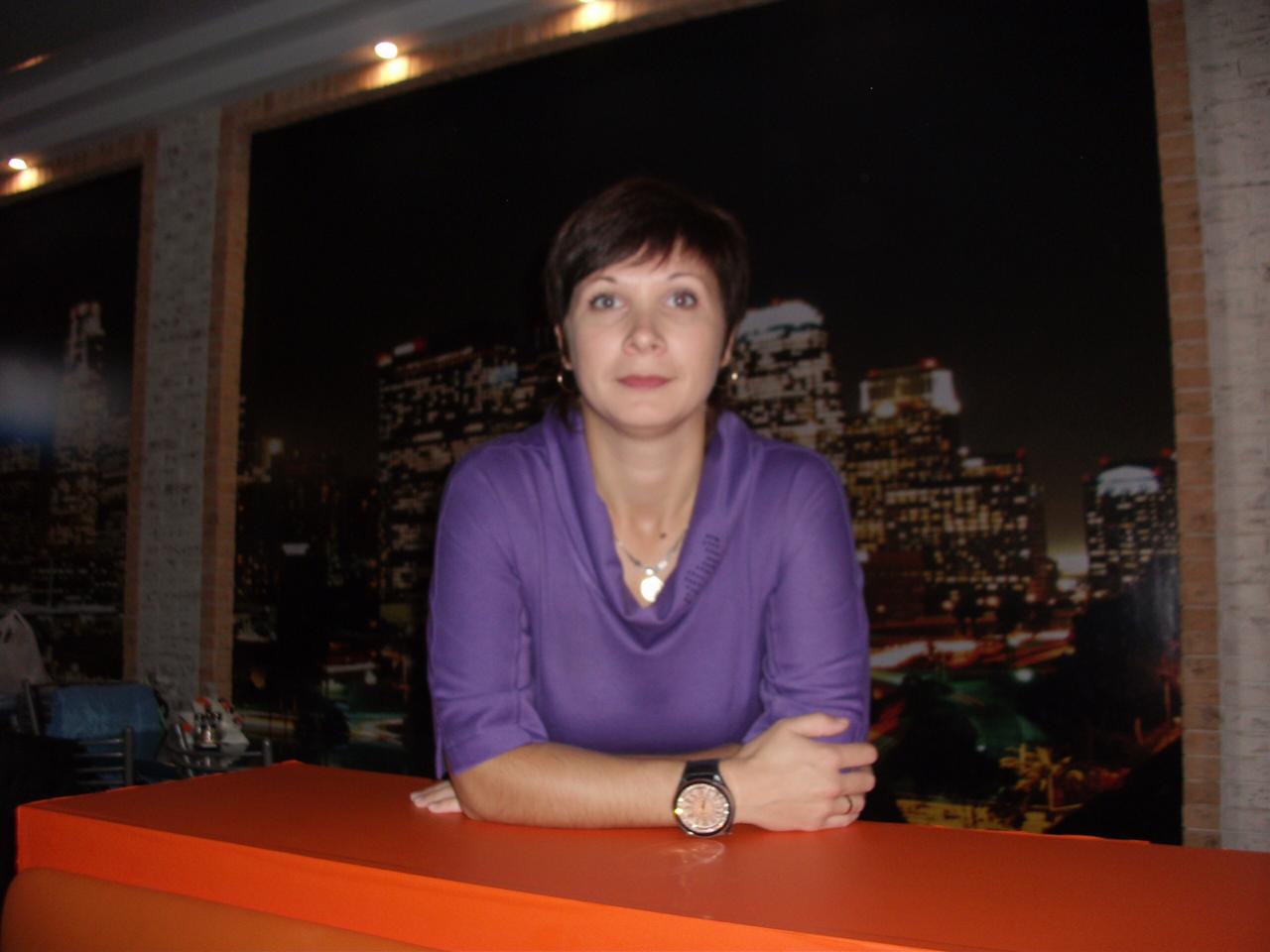 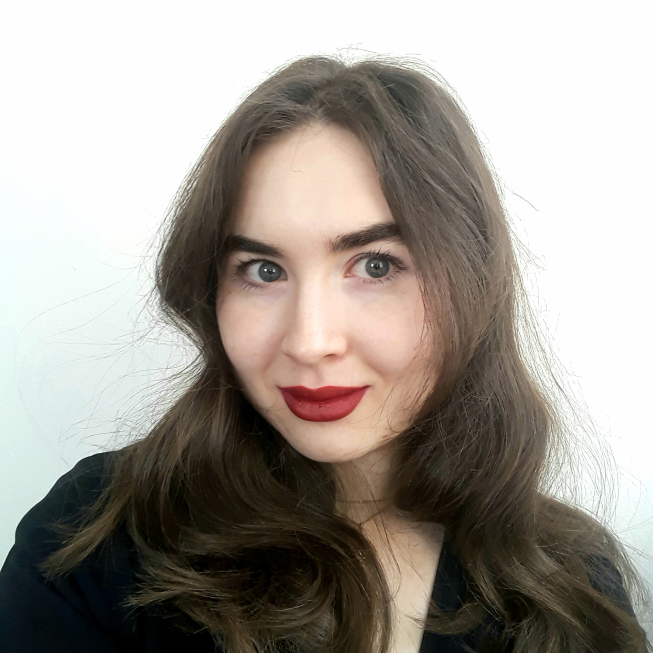 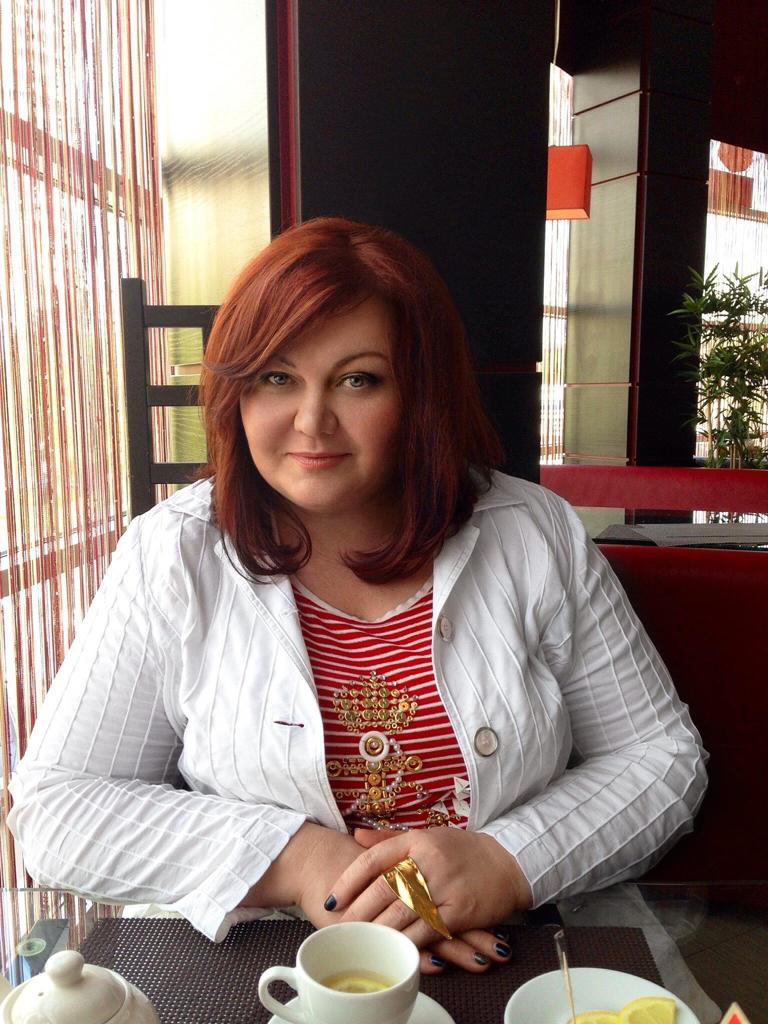 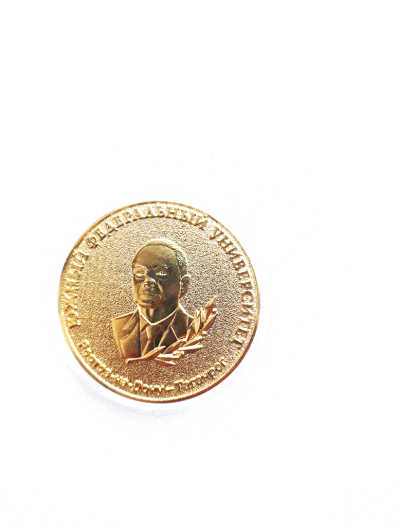 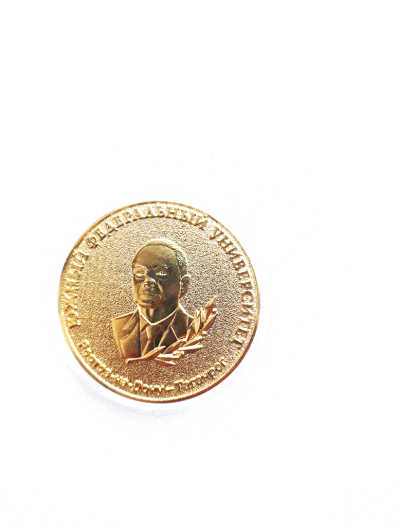 Хевелева  Екатерина Васильевна
Должность: психолог
Место работы: ГБУСОН РО "Социально-реабилитационный центр для несовершеннолетних г. Ростова-на-Дону"
Пуголовкина Кристина Олеговна
Должность: методист отдела интенсивных образовательных программ
Место работы: Государственное бюджетное учреждение дополнительного образования Ростовской области «Региональный центр выявления и поддержки одаренных детей «Ступени успеха»
Василенко Юлия Александровна Должность: педагог – психолог
Место работы: ГБПОУ РО "РАДК", (Ростовский автодорожный колледж)
Гарапшина Юлия Николаевна Должность: заведующий МБДОУ "ДЕТСКИЙ САД "ИВУШКА", ст. Обливская Ростовской области
Денисова Елена Константиновна
Должность: основатель и генеральный директор ООО  “L.I.S”, г. Москва, консультирование по вопросам коммерческой деятельности и управления
Бодрухина Анастасия Юрьевна
Место работы: Академия психологии и педагогики ЮФУ
Должность: специалист по учебно-методической работе
НАШИ  ВЫПУСКНИКИ
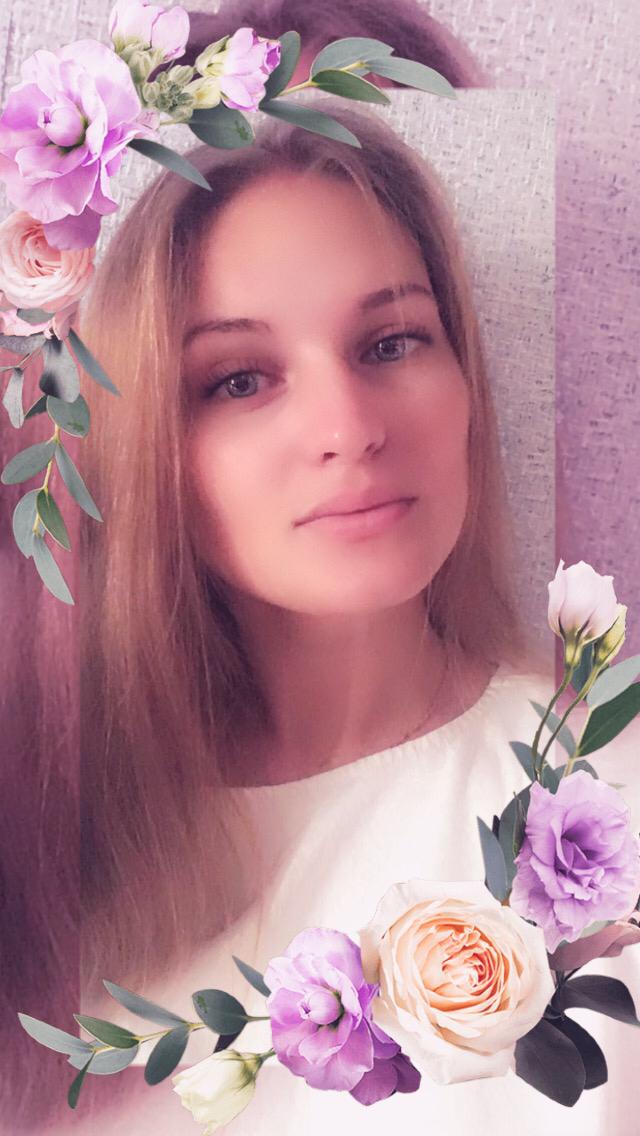 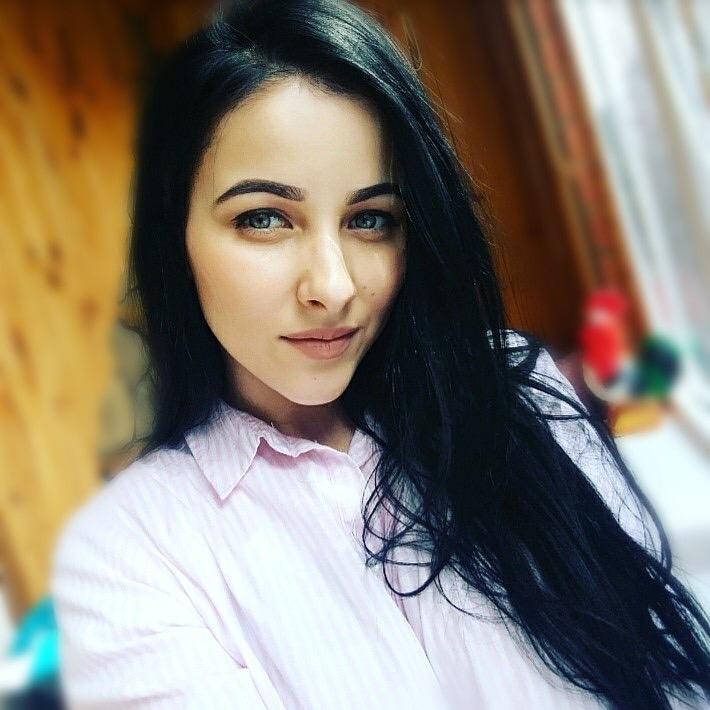 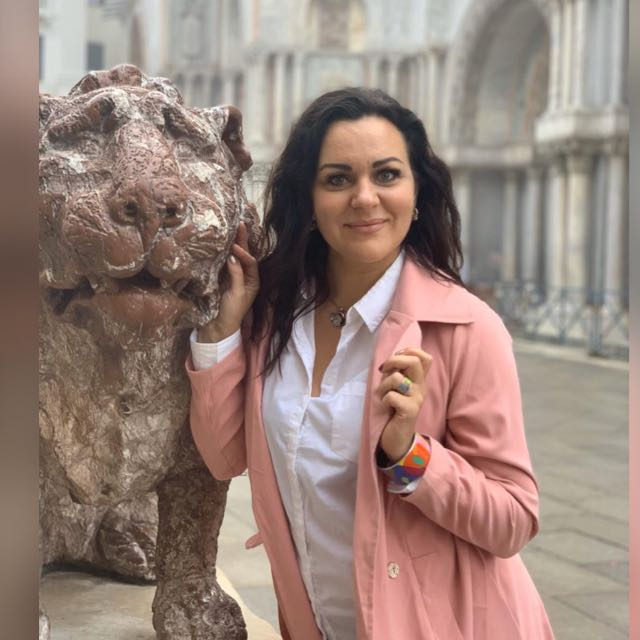 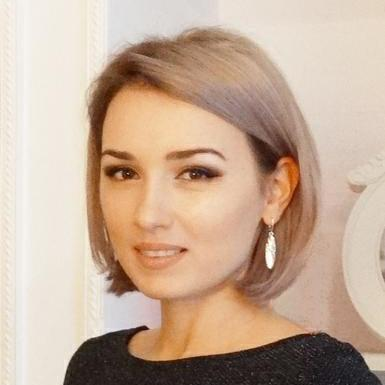 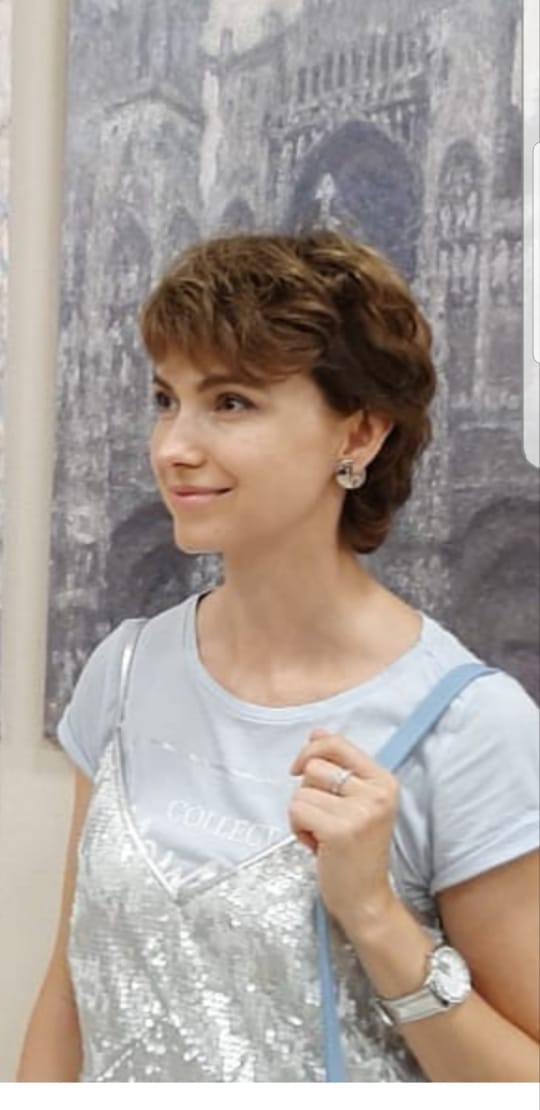 Слободская Инна Витальевна
Должность: инспектор отдела АОРиОУ
Место работы: Управление по контролю за оборотом наркотиков ГУ МВД России по Ростовской области
Тимошенко Наталья Викторовна
Должность: педагог дополнительного образования по курсу «Основы фотографии и компьютерной графики»
Место работы: МБУДО ЦДТТ центр Детского творчества педагог дом
Зарубина Ирина Петровна
Должность: руководитель, со-владелец Арт-студии "Ловцы снов", практикующий психолог
Место работы: Арт-студия "Ловцы снов"
Гринченко Аксинья Геннадьевна
Должность: педагог-психолог
Место работы: ГБУ СОН РО СРЦ  Белокалитвинского района (Социально-реабилитационный центр для несовершеннолетних Белокалитвинского района)
Бадашова Ольга Александровна
Должность: учитель-логопед
Место работы: МБДОУ №317
Наш адрес: г. Ростов-на-Дону, пер. Днепровский, 116, ауд. 101, 111, Академия психологии и педагогики ЮФУ, кафедра психологии развития
Руководитель программы: Черная Анна Викторовна
Тел.: 8-961-296-95-33; 8-918-896-76-25
Эл. почта: annablack@mail.ru , avchernaya@sfedu.ru